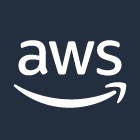 AWS Cloud
API Gateway
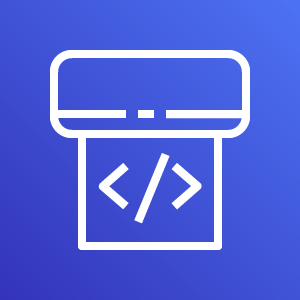 CodePipeline
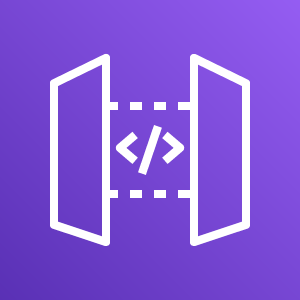 CodeBuild
SAM Build
CodeBuild
SAM Deploy
CodeCommit
CloudFormation
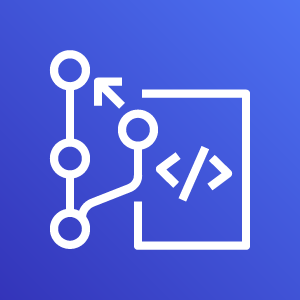 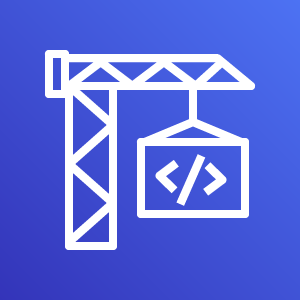 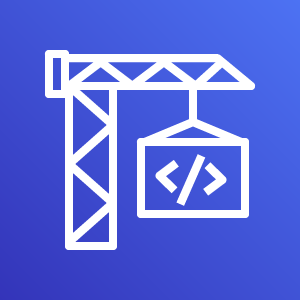 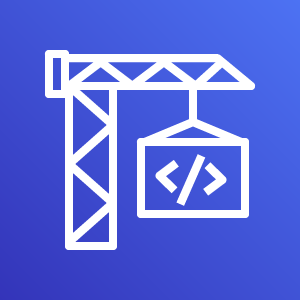 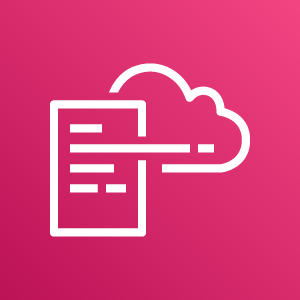 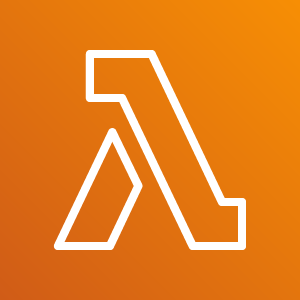 Lambda Function
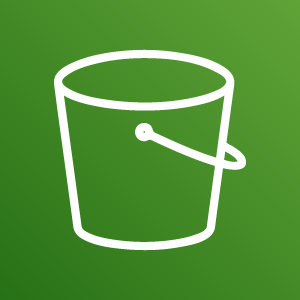 S3 Build
Artifacts